DESENVOLVIMENTO DE PESSOAS
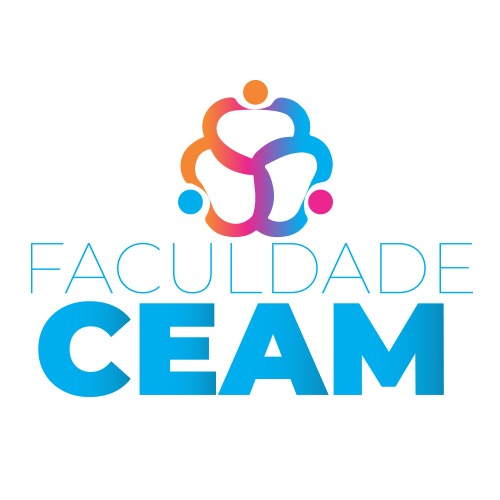 Professor: Alexsandro Andrade
Treinamento e desenvolvimento (T&D)
Treinamento e desenvolvimento (T&D) estão na ordem do dia. As diferenças entre ambos já foram discutidas anteriormente. O desenvolvimento de pessoas está mais relacionado com a educação e a orientação para o futuro do que o treinamento. Por educação, entende-se as atividades de desenvolvimento pessoal que estão relacionadas com os processos mais profundos de formação da personalidade e da melhora da capacidade de compreender e interpretar o conhecimento, mais do que com a repartição de um conjunto de fatos e informações a respeito de habilidades motoras ou executoras. O desenvolvimento está mais focalizado no crescimento pessoal do empregado e visa à carreira futura, e não apenas ao cargo atual.
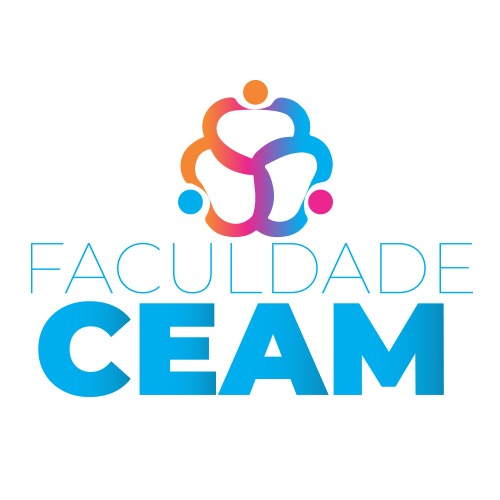 DESENVOLVIMENTO DE PESSOAS
Todas as pessoas – independentemente de suas diferenças individuais – podem e devem se desenvolver. Na abordagem tradicional, o desenvolvimento gerencial era reservado apenas para uma pequena fatia do pessoal: apenas os níveis mais elevados. Com a redução de níveis hierárquicos e a formação de equipes de trabalho, os funcionários passaram a ter maior participação nos objetivos de seus cargos e maior preocupação com a qualidade e com os clientes. Hoje, as organizações estão exigindo novas habilidades, conhecimentos e competências de todas as pessoas. E o desenvolvimento passou a envolver a totalidade dos funcionários
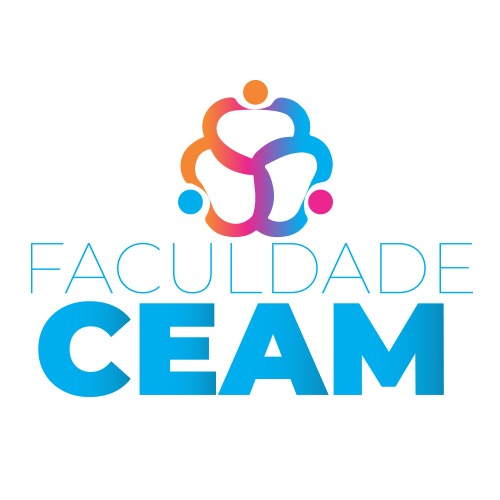 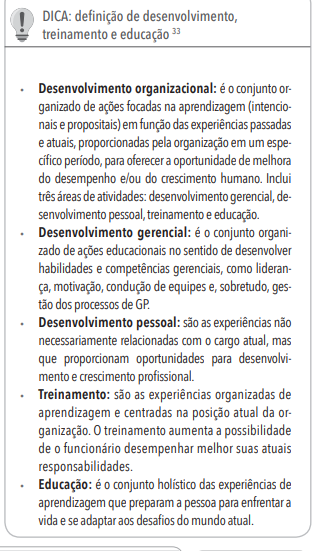 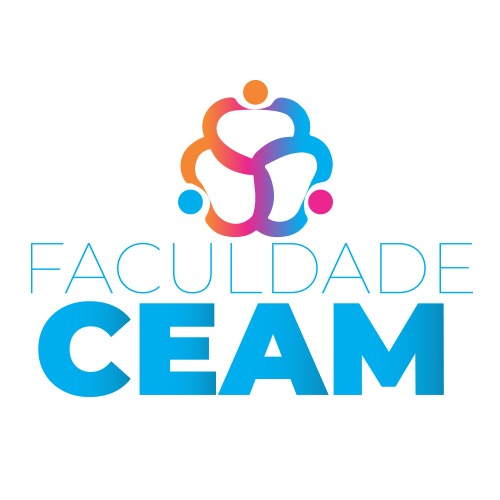 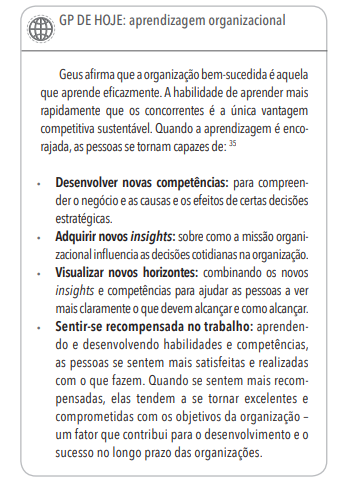 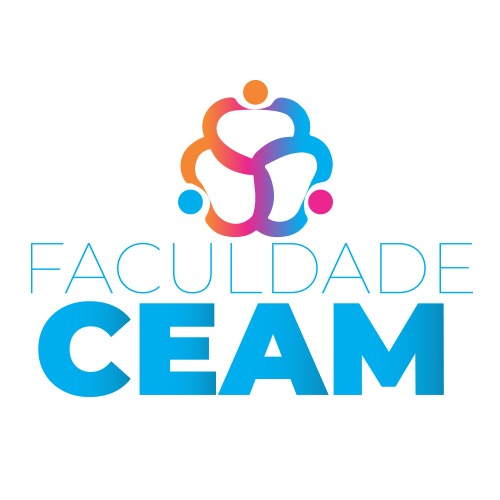 Métodos de desenvolvimento de pessoas
Há muitos métodos para o desenvolvimento de pessoas. Existem técnicas de desenvolvimento de habilidades pessoais no cargo (como rotação de cargos, posições de assessoria e atribuições de comissões) e fora do cargo (como cursos e seminários, exercícios de simulação e treinamento fora da empresa). Os principais métodos de desenvolvimento de pessoas são:
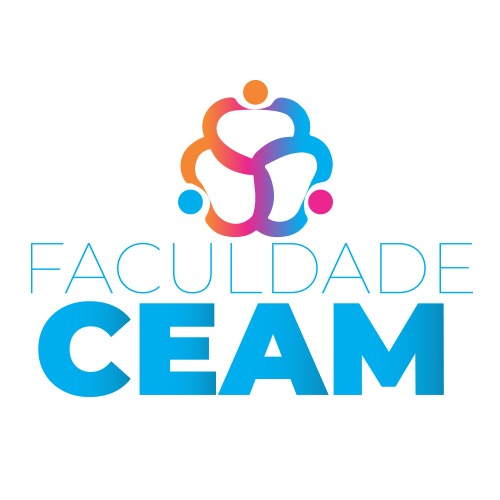 Rotação de cargos:
Significa a movimentação das pessoas em várias posições na organização no esforço de expandir habilidades, conhecimentos e capacidades. A rotação de cargos pode ser vertical ou horizontal. A rotação vertical significa uma promoção provisória para uma nova posição mais complexa. A rotação horizontal funciona como uma transferência lateral de curto prazo para absorção de conhecimentos e experiências da mesma complexidade.
A rotação de cargos representa um excelente método para ampliar a exposição da pessoa às operações da organização e transformar especialistas em generalistas. Permite o aumento das experiências individuais e estimula o desenvolvimento de novas ideias, ao mesmo tempo que proporciona oportunidades para uma avaliação de desempenho mais ampla e confiável do funcionário.
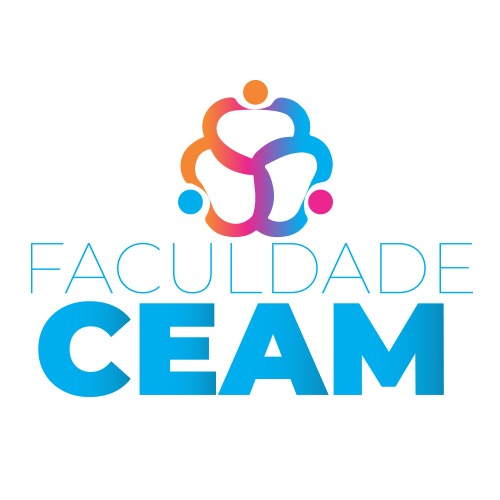 Posições de assessoria:
Significa dar a oportunidade para que a pessoa, com elevado potencial, trabalhe provisoriamente sob a supervisão de um gerente bem-sucedido em diferentes áreas da organização. Trabalhando como assistente ou em equipes de assessoria direta, a pessoa pode desempenhar diferentes tarefas sob a condução apoiadora de um gerente.
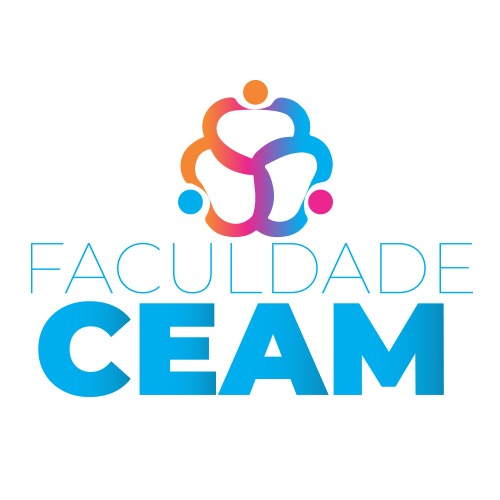 Aprendizagem prática
É uma técnica de treinamento por meio da qual o treinando se dedica a um trabalho de tempo integral para analisar e resolver problemas em certos projetos ou em outros departamentos. Geralmente, é aplicada em conjunto com outras técnicas. Muitos treinandos trabalham juntos para desenvolver projetos que requerem cooperação.
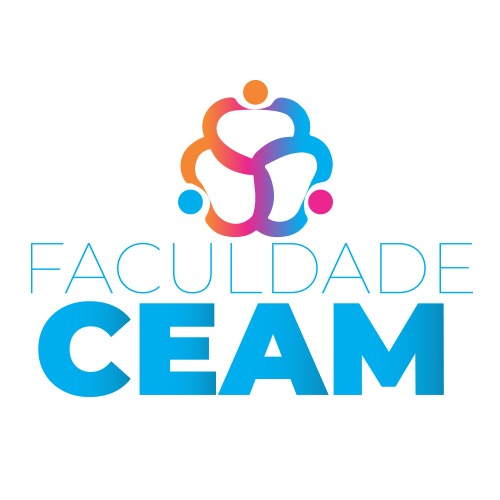 Atribuição de comissões
Significa uma oportunidade para a pessoa participar de comissões de trabalho compartilhando da tomada de decisões, aprender pela observação e pesquisar problemas específicos da organização. Geralmente, essas comissões são de natureza temporária , atuando como forças-tarefa desenhadas para resolver um problema específico, propor soluções e recomendações sobre uma implementação. Atribuições temporárias são interessantes e desafiadoras, pois aumentam a exposição da pessoa aos outros membros da organização, amplia a compreensão e proporciona oportunidades de crescimento
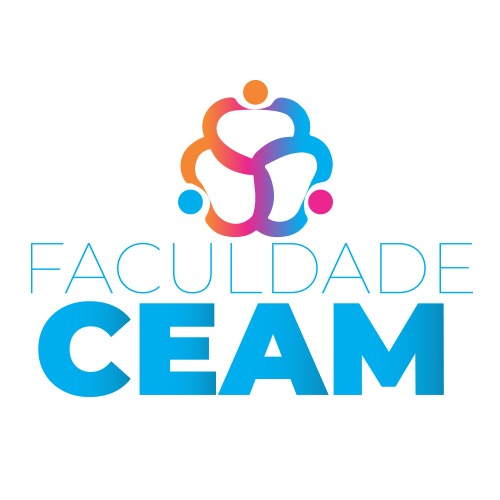 Participação em cursos e seminários externos:
É uma forma tradicional de desenvolvimento por meio de cursos formais de leitura e seminários. Oferece a oportunidade de adquirir novos conhecimentos e desenvolver habilidades conceituais e analíticas. Pode ser feita por cursos ou seminários com a ajuda de consultores, fornecedores, etc. Modernamente, as organizações estão utilizando a TI para proporcionar a aprendizagem a distância, em que o facilitador pode estar em outro lugar, enquanto sua apresentação é videoconferência.
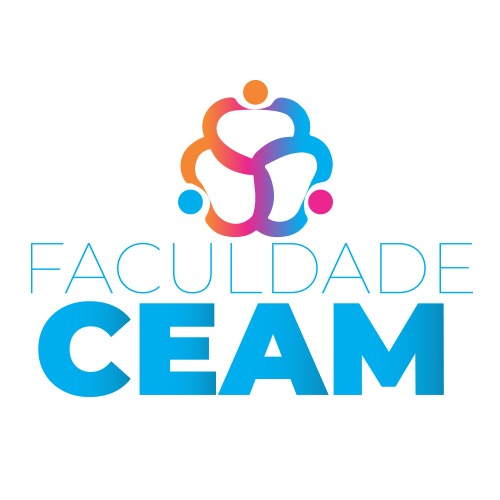 Exercícios de simulação:
A simulação extrapolou a seleção de pessoal e tornou-se também uma técnica de treinamento e desenvolvimento. Os exercícios de simulação incluem estudos de casos, jogos de empresas, simulação de papéis (role playing), etc. Nas análises de estudo de caso, utiliza-se a experiência de outras organizações para que a pessoa descreva e diagnostique os problemas reais, analise as causas, desenvolva soluções alternativas, selecione aquela que julgue a mais adequada e a implemente. O estudo de casos proporciona discussões estimulantes entre os participantes, bem como excelentes oportunidades para que a pessoa defenda as suas habilidades analíticas e julgamentais. Os jogos de empresas e os exercícios de dramatização colocam a pessoa no papel de ator ou participando de problemas gerenciais. Os exercícios de simulação apresentam a vantagem de criar um ambiente similar em relação às situações reais em que a pessoa trabalha sem os altos custos envolvidos em ações reais indesejáveis. Contudo, é difícil simular todas as situações da vida cotidiana
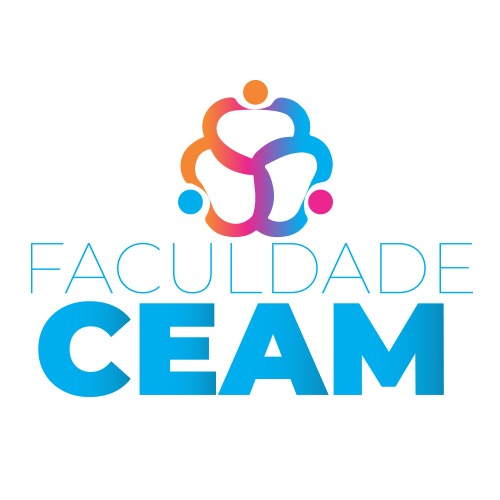 Treinamento (outdoor) fora da empresa:
Uma recente tendência é a utilização de treinamento externo, muitas vezes relacionado com a busca de novos conhecimentos, atitudes e comportamentos que não existem na organização e que precisam ser obtidos fora dela. O treinamento fora da empresa é geralmente oferecido por organizações especializadas em T&D e que oferecem esquemas integrados, cujo foco primário é ensinar aos treinandos a importância de trabalhar em conjunto, como uma equipe.
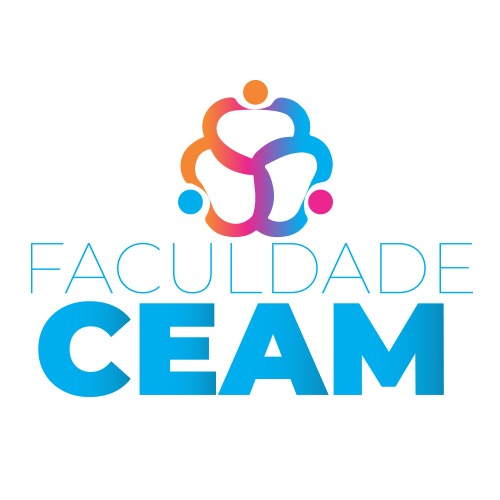 Estudo de casos:
É um método de desenvolvimento no qual a pessoa se defronta com a descrição de um problema organizacional para ser analisado e resolvido. Trata-se de uma técnica que permite diagnosticar um problema real e apresentar opções de solução, desenvolvendo habilidades de análise, comunicação e persuasão.
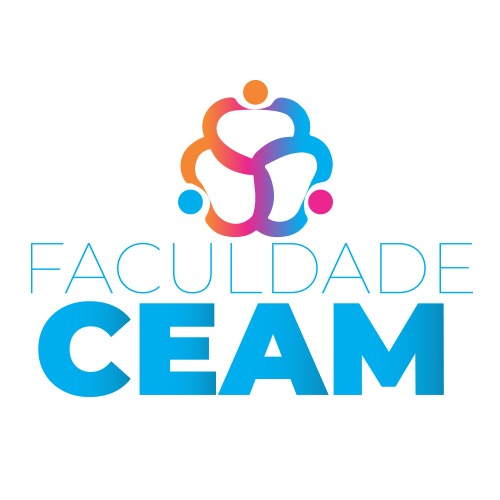 Jogos de empresas:
São técnicas de desenvolvimento nas quais equipes de funcionários ou de gerentes competem umas com as outras tomando decisões computadorizadas a respeito de situações reais ou simuladas de empresas.
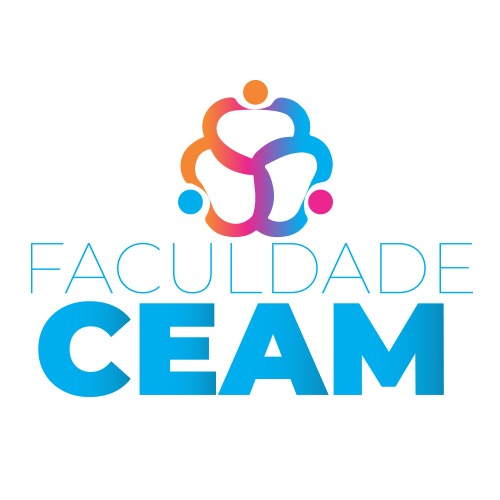 Centros de desenvolvimento internos:
São métodos baseados em centros localizados na empresa para expor gerentes e pessoas a exercícios realísticos para desenvolver e melhorar habilidades pessoais. É o caso das universidades corporativas.
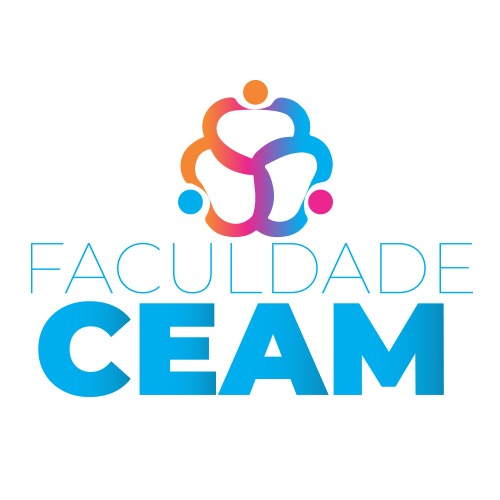 Coaching:
O gerente pode integrar vários papéis, como líder renovador, preparador, orientador e impulsionador para se transformar em um coach. O coaching significa o conjunto de todas essas facetas.
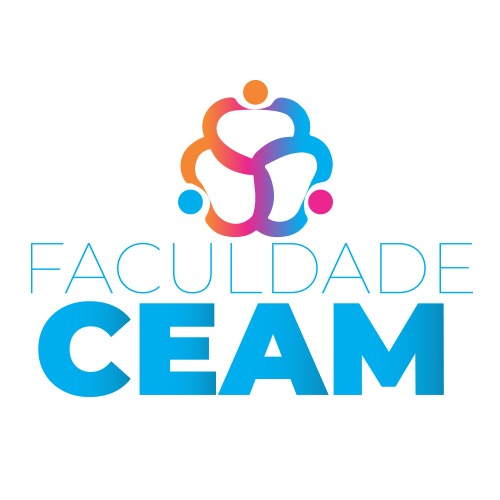 Tutoria ou mentoring:
É a assistência que executivos da cúpula oferecem a pessoas que aspiram subir a níveis mais elevados na organização. A progressão na carreira requer que as pessoas sejam favorecidas por pessoas com posições dominantes na organização e que definem os objetivos corporativos, prioridades e padrões. 
Dá-se o nome de tutoria quando um executivo exerce um papel ativo em guiar e orientar uma pessoa em sua carreira. Assim como um técnico de esportes observa, analisa e tenta melhorar o desempenho dos atletas, o tutor proporciona orientação na hierarquia corporativa, guia, aconselha, faz críticas e dá sugestões para ajudar o crescimento do colaborador. Tutores ou mentores são executivos que se oferecem para assistir colaboradores de várias áreas da empresa para proporcionar apoio e suporte sistemático, profissional e político. 
Empresas como Motorola, Tenneco e Prudential promovem internamente os gerentes que fazem tutoria e que são bem-sucedidos no sistema corporativo de suporte a funcionários.
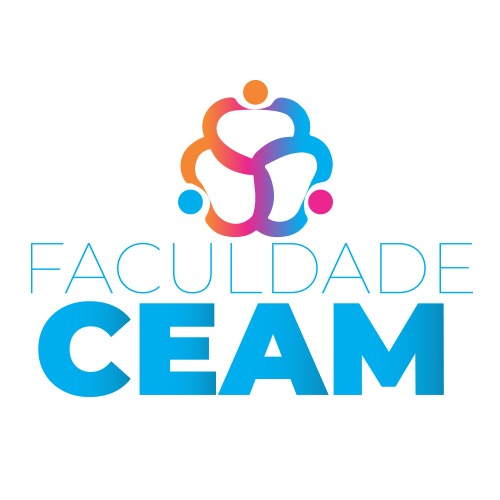 Tutoria ou mentoring:
O mentor guia e orienta o candidato e responde por ele nos círculos mais altos da organização. Essa ferramenta apresenta vantagens, como aprender fazendo, nas oportunidades de intensa interação e rápida retroação no desempenho de ações. As possíveis desvantagens são: tendência para perpetuar os atuais estilos e práticas da organização e a capacidade do mentor/tutor de ser um bom treinador. 
A eficácia dessa técnica repousa na capacidade do tutor. A tutoria pode ocorrer em qualquer nível da organização. Todavia, uma pessoa pode ser um excelente executivo sem que haja a criação de um ambiente de aprendizagem e de suporte para tanto.
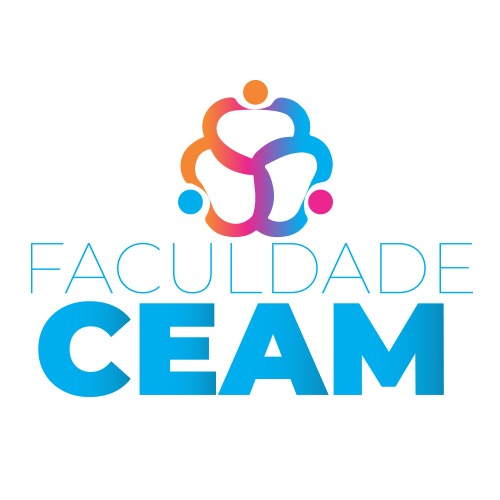 Aconselhamento de funcionários:
O gerente proporciona aconselhamento no sentido de assessorar as pessoas no desempenho de suas atividades. O aconselhamento se aproxima da abordagem de tutoria, mas difere em um aspecto: ocorre quando surge algum problema de desempenho e o foco da discussão é relacionado com o processo de disciplina. 
Quando o colaborador apresenta um comportamento inconsistente com o ambiente de trabalho (ausências, atrasos, irritação, insubordinação) ou é incapaz de desempenhar o cargo satisfatoriamente e o gerente deve intervir. Porém, antes que ocorra a intervenção, é imperativo que o gerente identifique claramente o problema; se está relacionado com a capacidade do colaborador, o esforço gerencial passa a ser o de facilitador de treinamento ou desenvolvimento. O processo de aconselhamento de funcionários exige do gerente grande habilidade de ouvir e persuadir.
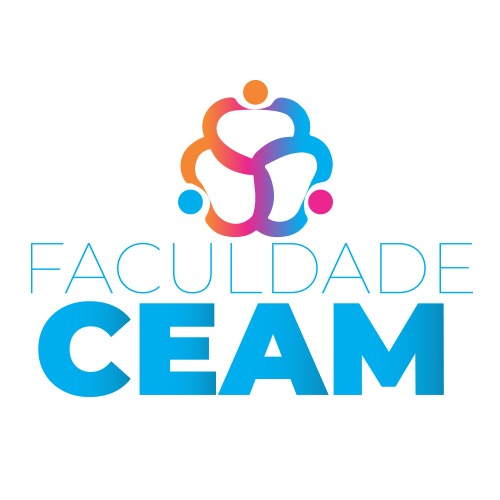 Desenvolvimento de carreiras
O desenvolvimento de pessoas está intimamente relacionado com o desenvolvimento de suas carreiras. Carreira é a sucessão ou a sequência de cargos ocupados por uma pessoa ao longo da vida profissional. A carreira pressupõe desenvolvimento profissional gradativo e cargos crescentemente mais elevados e complexos.
 O desenvolvimento de carreira é um processo formalizado e sequencial que focaliza o planejamento do futuro dos funcionários que têm potencial para ocupar cargos mais elevados. O desenvolvimento de carreiras é alcançado quando as organizações conseguem integrar o processo com outros programas de GP, como avaliação do desempenho, T&D e planejamento de GP.
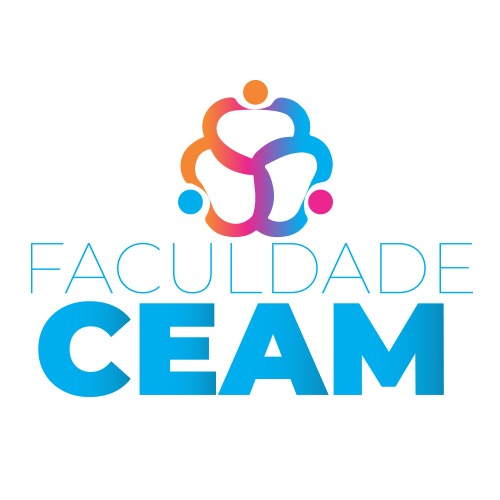 Desenvolvimento de carreiras
Os primeiros planos de desenvolvimento de carreiras adotados pelas organizações eram rigidamente formalizados e estavam voltados unicamente para as necessidades organizacionais, como um planejamento prévio e preparação antecipada dos funcionários para expansão, novos mercados e outras mudanças organizacionais. 
Mais recentemente, esses planos deixaram de ser unilaterais e passaram a abranger tanto as necessidades da organização quanto das pessoas envolvidas. Algumas organizações estão atribuindo gradativamente a responsabilidade pela administração de carreira aos próprios funcionários, dando-lhes condições e suportes possíveis para que façam escolhas adequadas e sejam bem-sucedidos. Isso envolve alguns problemas nas organizações achatadas de hoje, nas quais as oportunidades de se movimentar verticalmente na hierarquia são bem menores do que nas organizações menos tradicionais e burocráticas. Os funcionários precisam de alguma orientação para desenvolver suas carreiras, seja dentro ou fora da organização
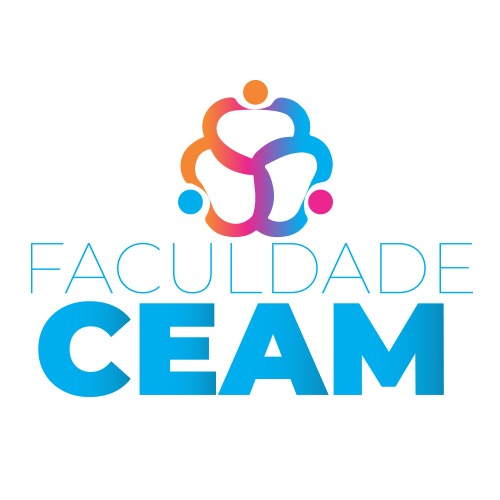 As principais ferramentas utilizadas pelas organizações para o desenvolvimento de carreiras são:
Centros de avaliação: utilizam as mesmas técnicas de seleção de talentos humanos, como entrevistas, exercícios dirigidos, simulações e jogos de empresas para o desenvolvimento de carreiras. Os centros de avaliação – proporcionam retroação sobre as forças e fraquezas dos candidatos e a compreensão de suas habilidades, ajudando-os a desenvolver objetivos claros e planos de carreiras adequados e realísticos.
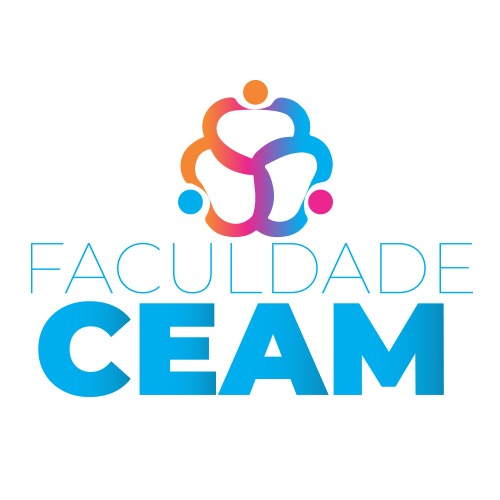 As principais ferramentas utilizadas pelas organizações para o desenvolvimento de carreiras são:
Testes psicológicos: os mesmos testes utilizados na seleção de pessoal servem para ajudar os colaboradores a compreender melhor seus interesses, habilidades e competências
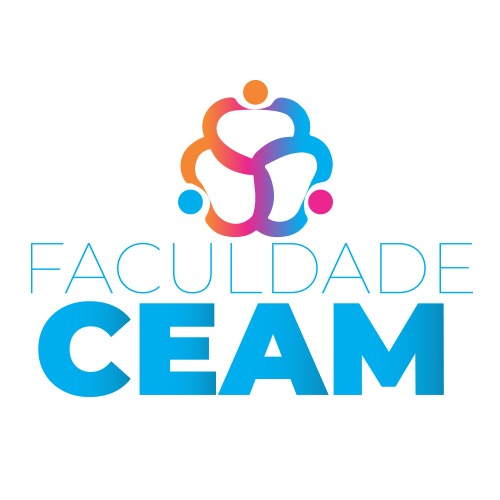 As principais ferramentas utilizadas pelas organizações para o desenvolvimento de carreiras são:
Avaliação do desempenho: é outra fonte de informação valiosa para o desenvolvimento de carreira. 
Projeções de promovabilidade: são julgamentos feitos pelos gerentes quanto ao avanço potencial de seus subordinados. Essas projeções ajudam a organização a identificar pessoas que apresentem potencial de avanço e ajudam os colaboradores a melhorar seus conhecimentos e experiências.
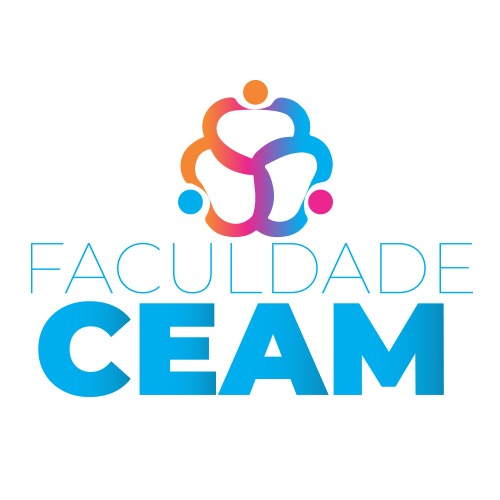 As principais ferramentas utilizadas pelas organizações para o desenvolvimento de carreiras são:
Planejamento de sucessão: focaliza o preparo das pessoas para preencher posições mais complexas na medida em que se tornam vagas. O Leadership Continuity Program (LCP) da American Telephone & Telegraph (AT&T) enfatiza o desenvolvimento das pessoas, e não necessariamente sua promoção a posições mais elevadas. Os colaboradores recebem novos encargos para prepará-los para assumir crescentes responsabilidades. Os candidatos são selecionados para o LCP na base de três critérios: excelente desempenho sustentável, alta avaliação entre seus colegas e potencial demonstrado para desempenhar quatro níveis salariais, no mínimo, acima de seu nível atual.
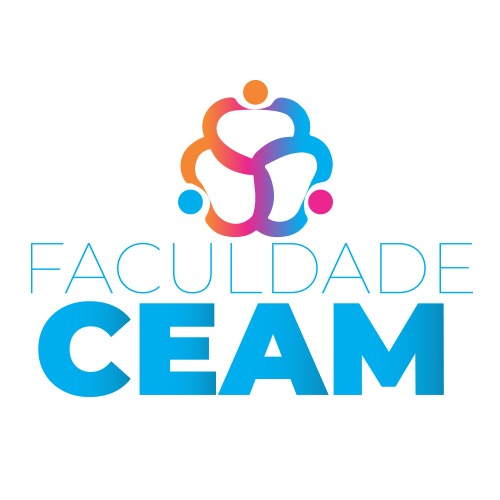 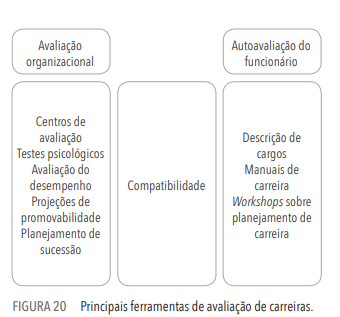 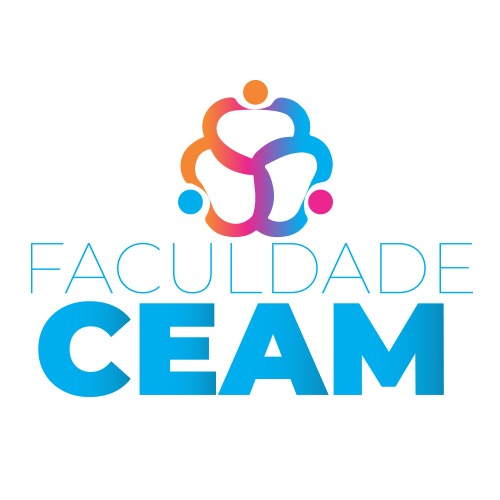 Orientação ao pessoal
Além das ferramentas expostas, existem os seguintes esquemas de orientação aos colaboradores:
Aconselhamento individual de carreiras: com o objetivo de ajudar cada colaborador a examinar suas aspirações. O aconselhamento inclui as responsabilidades do cargo atual, interesses e objetivos de carreira do colaborador. Na Coca-Cola e na Disney, o aconselhamento é feito por especialistas. Quando o gerente de linha conduz as sessões de aconselhamento. A vantagem é que o gerente de linha tem a proximidade com o colaborador e pode avaliar suas forças e fraquezas, bem como possuir melhor visão do seu futuro profissional.
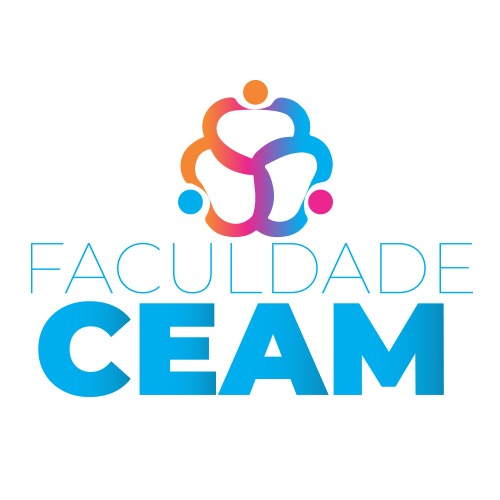 Orientação ao pessoal
Serviços de informação aos colaboradores: servem para oferecer ao pessoal informação a respeito das oportunidades internas. Essa abordagem permite oferecer diversidade de interesses e aspirações da organização que possam servir às pessoas. Os mais comuns são:
– Sistemas de informação sobre oportunidades de vagas: a organização anuncia aberturas de ofertas de cargos, promovendo recrutamento interno e reforçando a noção de que a organização promove de dentro. 
– Inventários de habilidades ou banco de talentos: banco de dados sobre habilidades, conhecimentos e competências dos colaboradores. Utilizado como mapeamento das disponibilidades internas de talentos e das necessidades de T&D da força de trabalho e identificação dos talentos existentes.
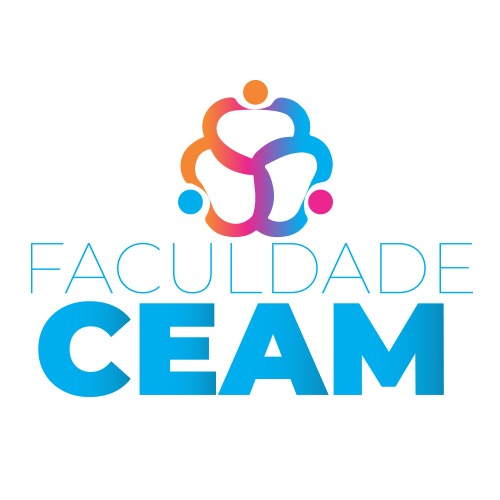 Orientação ao pessoal
Mapeamento de carreiras: espécie de organograma com as possíveis direções e opode carreira disponíveis na organização, etapas e degraus existentes e os meios para chegar lá. 
– Centro de recursos de carreira: coleção de materiais para o desenvolvimento de carreira, como biblioteca, casos, CD-ROMs, DVDs e softwares. Em sua matriz em Rochester, NY, a Kodak dispõe de três centros internos de carreira conhecidos como Kodak Career Services e oferece conselheiros profissionais de carreira, além de biblioteca, recursos instrucionais e programas formais de T&D.
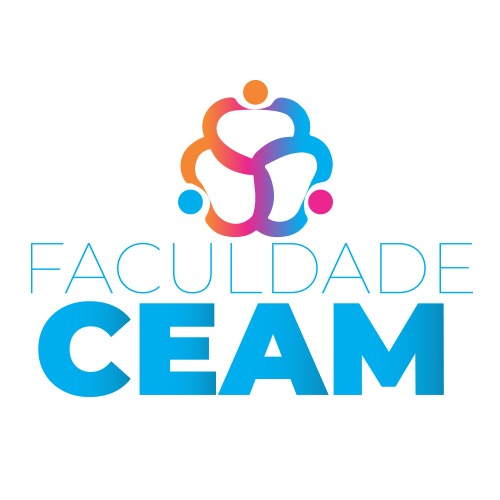 Programas de trainees
As organizações bem-sucedidas estão investindo fortemente em programas de trainees como um mecanismo de enriquecimento planejado do capital humano e um verdadeiro programa de melhora contínua da qualidade do pessoal estendido no longo prazo. Uma espécie de investimento no sucesso futuro da empresa. Os participantes do programa desenvolvem um estágio programado; recebem treinamento planejado e contínuo ministrado por profissionais de alto nível da empresa, participam ativamente de certas atividades previamente definidas, enquanto são continuamente monitorados e avaliados quanto ao desempenho, vinculação com a empresa e sua cultura, espírito de equipe, competências e potencial de desenvolvimento.
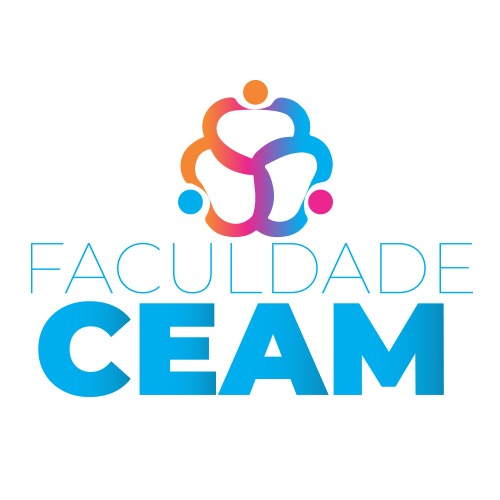 Programas de trainees
Os programas de trainees representam uma espécie de curto-circuito dos antigos programas de encarreiramento profissional, uma vez que os treinandos são posicionados, após sua formação e desenvolvimento, em determinados pontos já avançados ao longo da carreira da empresa. 
Em geral, os programas de trainees estão voltados para universitários recém-formados, no último ou penúltimo ano de formação escolar. Algumas empresas fazem convênios com escolas de alto nível para acompanhamento da formação escolar dos melhores alunos para depois integrá-los no quadro de colaboradores.
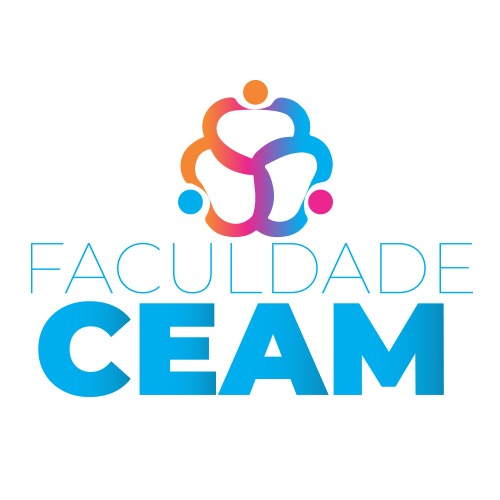 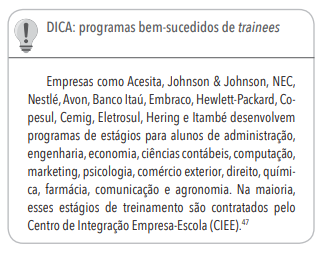